Team Overview
Table of Contents

Who We Are

Our Approach

Investment Philosophy

Team Bios
“Our mission is to help you simplify your
	financial life enabling you to focus on your
	other life priorities. We serve as an advocate, 
	partner, and trusted advisor, and help you
	 realize your financial  goals and manage
	your assets in accordance with your risk 
	objectives.
Who We Are

Prestwick Capital Advisors works with successful individuals and families to make thoughtful and pragmatic decisions about their wealth, and to help them simplify and optimize the complexities that so often accompany wealth.

We believe that wealth management is much more that just investing; that it is a confluence of art and science.

We seek to gain a deep understanding of our clients and help them to simplify their financial lives thereby enabling them to focus on other life’s priorities.

We acknowledge that the world is rapidly changing and strive to stay in tune with the changes by constantly evolving our investing and planning processes.

We deliver thoughtful and pragmatic recommendations unique to our clients and their personal situations.

We engage and inspire our clients to help them, and us, discover why they are investing; whether it is to grow their wealth in order to make an impact on others, to live a more fulfilled life, or to leave a lasting legacy.
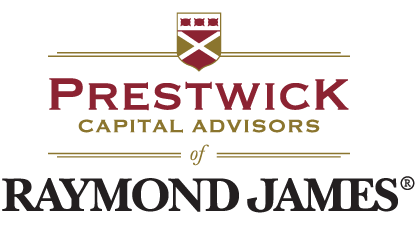 Our Approach

At Prestwick Capital Advisors, our collaborative approach to wealth management is a partnership that requires our focus and commitment along with your discipline and trust. Our solid foundation for working together begins with listening – to your thoughts, goals, desires and concerns. Then, by asking the right questions, we help you gain greater clarity of your objectives to help prioritize what’s most important. We believe wealth is both external and internal. We help you to optimize your finances so that you can lead a fulfilling life through meaningful relationships, impactful experiences, and making a difference in the lives of others.  We develop a framework, steps, and a timeline to reach your goals – before we get into specific investing tactics and precise execution – as we believe the investment management component is just that, a by-product of the overall financial picture. Our perspective is that comprehensive wealth management revolves around five key areas:

Risk Management

Liability Management

Asset Management	

Lifestyle Management

Legacy Planning
“Our mission is to help you simplify your
	financial life and help to optimize your finances – we 	acknowledge that everyone’s 
	journey is different and strive to develop a deep 	understanding of your past and keen understanding 
	of your goals and vision for the future.
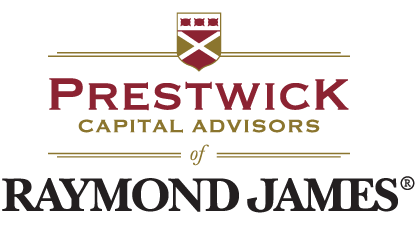 “We manage capital with the mindset of 
	managing risk, and think about the 
	implications of every decision in terms 
	of years and decades.”
Investment Philosophy

We bring an objective and pragmatic approach to investing and portfolio construction. With deep knowledge of capital markets and the economic environment, we manage your assets in context with those patterns combined with a thorough understanding and analysis of your personal situation. Our disciplined, institutional process helps match your unique goals and risk tolerance with an asset allocation that’s right for you, from capital preservation to asset growth designed to meet your long-term goals.

Thinking about, and preparing for, the unexpected is part of a complete financial plan. Risk is not only inherent with investments but with many aspects of life and business, so we consider potential scenarios and create a plan to address them. When it comes to your portfolio, we work to mitigate risk through portfolio diversification and hedging strategies whether looking at liquidity needs, tax reduction or guidance regarding family or business dynamics.





Diversification and asset allocation do not ensure a profit or protect against a loss.
Raymond James financial advisors do not render advice on tax or legal matters.
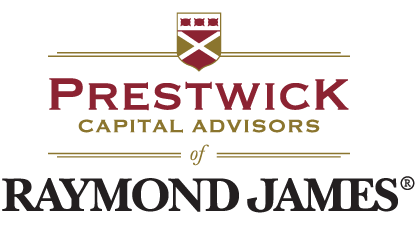 L. Grier Williford, CFP®
Financial Advisor

Whether he is working with individuals and families, or institutions and endowments, Grier’s goal is for each of his clients to know they have a true financial advocate. He strives to develop a deep understanding of each and ensure that their goals – whatever they may be – are not only met, but exceeded.

A second-generation financial advisor, Grier grew up watching his father positively impact the lives of his clients. It’s what inspired Grier to partner with his own clients to provide comprehensive wealth management services that include financial planning, investment management, risk management and legacy planning.

As a CERTIFIED FINANCIAL PLANNER™ professional, Grier holds one of the most respected financial planning credentials among consumers and the recognized standard of excellence in personal financial planning.
Prior to joining Raymond James in 2014, Grier served as a financial advisor with SunTrust Investment Services’ Private Wealth Division, and also as an investment adviser representative at Merrill Lynch. Born and raised in Georgia, Grier earned a bachelor’s degree from Auburn University.

Grier believes in the importance of serving his community and devotes a significant portion of his free time to doing so. At Grace Church Cathedral in Charleston, he is a past member of the vestry, chair of the planned giving committee, member of the finance committee. Grier is also actively involved with the nonprofits, Camp Happy Days, where he serves on the finance committee, Operation Home, and the Original Six Foundation. In addition, he is a past board member of Charleston Stage and a past board member of the United Way of Coastal Georgia.

Grier and his wife, Jessica, reside in Mt Pleasant with their two sons, Matthew and Bo. When not serving his clients and community, Grier is spending time with his family and is an avid golfer.

Certified Financial Planner Board of Standards, Inc. owns the certification marks Certified Financial Planner™ and CFP®  in the U.S., which it awards to individuals who successfully complete CFP Board’s initial and ongoing certification requirements.
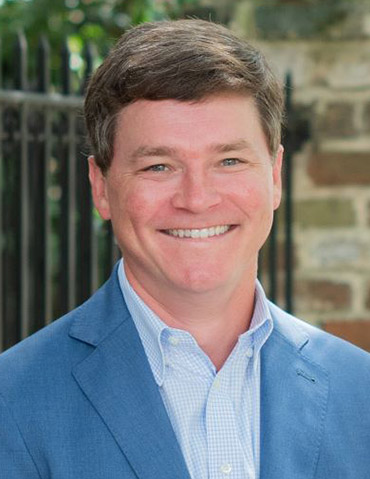 Elizabeth Thomas
Client Service Associate 

Elizabeth joined Raymond James in 2021. She wants our clients to feel comfortable and enjoys assisting clients, whether behind the scenes, or one-on-one. As a Client Service Associate, she is responsible for client account administration, scheduling appointments and assisting Grier and the Prestwick Capital Advisors team in daily activities.   Using her natural strengths and friendly personality, she enjoys building client relationships and interacting with the individuals and families that we are so fortunate to partner with at Prestwick Capital Advisors.  

A native Charlestonian, Elizabeth resides in Mount Pleasant, SC with her Husband and three children.  She enjoys exercising, boating, and teaching yoga as a certified instructor.
Contact Information

L. Grier Williford, CFP®  Financial Advisor
O: 843.720.3507
grier.williford@raymondjames.com



Elizabeth Thomas  Registered Client Service Associate O: 843.720.3537
Elizabeth.thomas1@raymondjames.com



360 Concord Street, Suite 210
Charleston, SC 29401


www.prestwickcapitaladvisors.com




Raymond James & Associates, Inc., Member New York Stock Exchange/SIPC
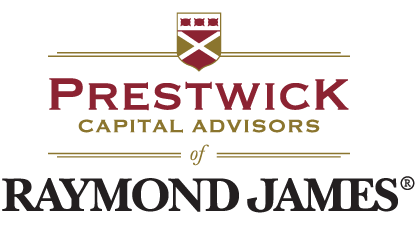 “An objective and pragmatic approach
to comprehensive wealth management. “